Предоставление компенсации родительской платы (части родительской платы) за присмотр и уход за детьми в ГБДОУ
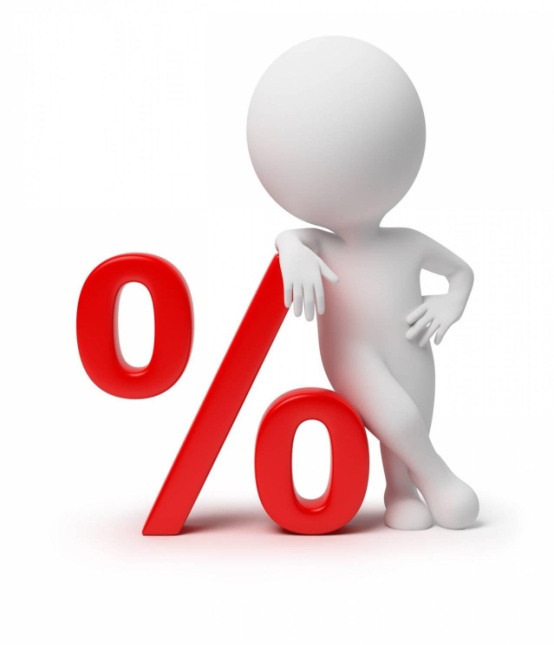 10.11.2016
1
Нормативная база
ПОСТАНОВЛЕНИЕ ПРАВИТЕЛЬСТВА САНКТ-ПЕТЕРБУРГА от 31 декабря 2014 г. N 1313 «О РОДИТЕЛЬСКОЙ ПЛАТЕ ЗА ПРИСМОТР И УХОД ЗА ДЕТЬМИ В ГОСУДАРСТВЕННЫХ ОБРАЗОВАТЕЛЬНЫХ УЧРЕЖДЕНИЯХ, РЕАЛИЗУЮЩИХ ОБРАЗОВАТЕЛЬНЫЕ ПРОГРАММЫ ДОШКОЛЬНОГО ОБРАЗОВАНИЯ, О РЕАЛИЗАЦИИ ПУНКТОВ 6 И 7 СТАТЬИ 18 ЗАКОНА САНКТ-ПЕТЕРБУРГА "СОЦИАЛЬНЫЙ КОДЕКС САНКТ-ПЕТЕРБУРГА"
РАСПОРЯЖЕНИЕ КОМИТЕТ ПО ОБРАЗОВАНИЮ ПРАВИТЕЛЬСТВА 
       САНКТ-ПЕТЕРБУРГА от 11 марта 2015 г. N 958-р «О РЕАЛИЗАЦИИ    
       ПУНКТА 8 ПОСТАНОВЛЕНИЯ ПРАВИТЕЛЬСТВА САНКТ-ПЕТЕРБУРГА  
       ОТ 31.12.2014 N 1313»
ПОСТАНОВЛЕНИЕ ПРАВИТЕЛЬСТВА САНКТ-ПЕТЕРБУРГА от 13 июля 2015 г. N 622 «О ВНЕСЕНИИ ИЗМЕНЕНИЙ В ПОСТАНОВЛЕНИЯ ПРАВИТЕЛЬСТВА САНКТ-ПЕТЕРБУРГА ОТ 24.02.2004 N 225, ОТ 31.12.2014 N 1313»
ПОСТАНОВЛЕНИЕ ПРАВИТЕЛЬСТВА САНКТ-ПЕТЕРБУРГА от 8 февраля 2016 г. N 93 «О ВНЕСЕНИИ ИЗМЕНЕНИЙ В ПОСТАНОВЛЕНИЕ ПРАВИТЕЛЬСТВА САНКТ-ПЕТЕРБУРГА ОТ 31.12.2014 N 1313»
ЗАКОН САНКТ-ПЕТЕРБУРГА от 22.11.2011 №728-132 «СОЦИАЛЬНЫЙ КОДЕКС САНКТ-ПЕТЕРБУРГА»
2
Нормативная база
РАСПОРЯЖЕНИЕ КОМИТЕТА ПО ОБРАЗОВАНИЮ ПРАВИТЕЛЬСТВА САНКТ-ПЕТЕРБУРГА от 3 августа 2015 г. N 3747-р «ОБ УТВЕРЖДЕНИИ АДМИНИСТРАТИВНОГО РЕГЛАМЕНТА АДМИНИСТРАЦИИ РАЙОНА САНКТ-ПЕТЕРБУРГА ПО ПРЕДОСТАВЛЕНИЮ ГОСУДАРСТВЕННОЙ УСЛУГИ ПО ВЫПОЛНЕНИЮ ОТДЕЛЬНЫХ ФУНКЦИЙ ПО ПРЕДОСТАВЛЕНИЮ МЕР СОЦИАЛЬНОЙ ПОДДЕРЖКИ ОТДЕЛЬНЫМ КАТЕГОРИЯМ СЕМЕЙ, ИМЕЮЩИМ ДЕТЕЙ, В ВИДЕ ПРЕДОСТАВЛЕНИЯ КОМПЕНСАЦИИ РОДИТЕЛЬСКОЙ ПЛАТЫ И ЧАСТИ РОДИТЕЛЬСКОЙ ПЛАТЫ ЗА ПРИСМОТР И УХОД ЗА ДЕТЬМИ В ГОСУДАРСТВЕННЫХ ОБРАЗОВАТЕЛЬНЫХ ОРГАНИЗАЦИЯХ, РЕАЛИЗУЮЩИХ ОБРАЗОВАТЕЛЬНЫЕ ПРОГРАММЫ ДОШКОЛЬНОГО ОБРАЗОВАНИЯ, НАХОДЯЩИХСЯ В ВЕДЕНИИ АДМИНИСТРАЦИЙ РАЙОНОВ САНКТ-ПЕТЕРБУРГА» (в ред. Распоряжений Комитета по образованию Правительства Санкт-Петербурга от 18.04.2016 N 1136-р, от 24.06.2016 N 1777-р, от 24.06.2016 N 1798-р)
10.11.2016
http://aida.ucoz.ru
3
Родитель (законный представитель) подает заявление на предоставление компенсации части родительской платы, компенсации родительской платы:
Многофункциональные центры
Портал государственных и муниципальных услуг
     gu.spb.ru
10.11.2016
http://aida.ucoz.ru
4
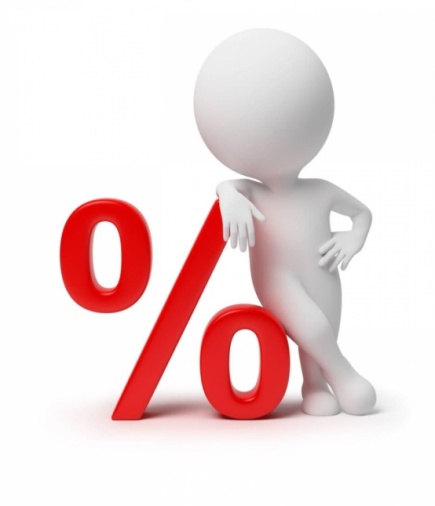 КОМПЕНСАЦИЯ
Компенсация родительской платы (бывш. «невзимание»)
Компенсация части родительской платы (20%, 40%, 50%, 70%)
10.11.2016
5